2. Contrat d’achat / vente
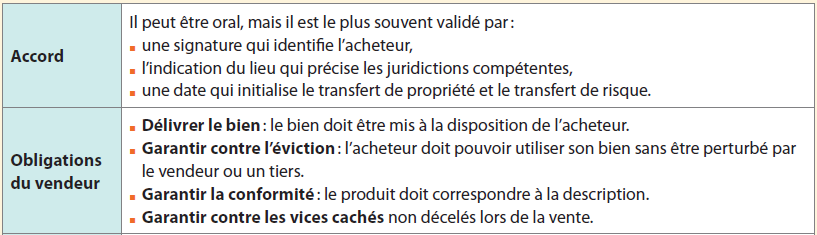 2. Contrat d’achat/vente
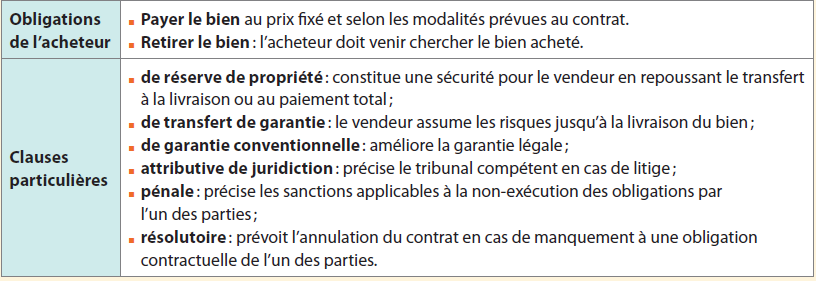 2. Contrat d’achat/vente
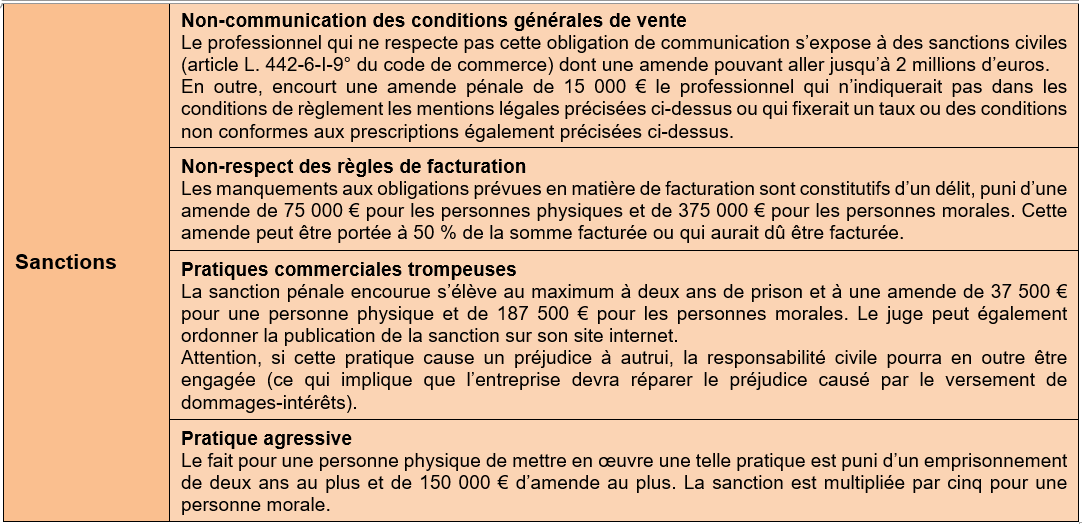